Neuro-degenerative disease     by nano-particles?
Thomas Prevenslik
QED Radiations
Berlin 10777, Germany
1
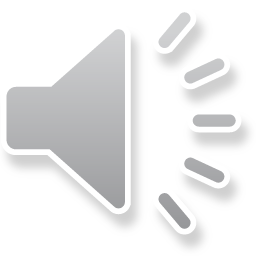 Scientific Meet  International Conference, Prague, April 12- 13, 2020
[Speaker Notes: Enter speaker notes here.]
Introduction
The progress of Nano Medicine is remarkable

Many applications in nanodrug delivery reported. 

But challenges remain in understanding the             interaction of nanodrugs and carriers with DNA

Question: Do nanoscopic drug carriers damage DNA ?
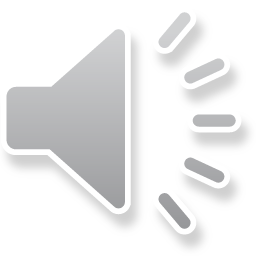 2
Scientific Meet  International Conference, Prague, April 12- 13, 2020
Vaccinations
Adjuvants used in vaccines to activate the immune system
(w/o adjuvants, vaccines ineffective)

 Adjuvants are submicron ( 100 nm) NPs of aluminum
NPs = nanoparticles

 Adjuvants cross the blood-brain-barrier and may      remain in the brain for an extended time

 Adjuvants may damage DNA and neurons perhaps even causing neuro-degenerative diseases and autism.
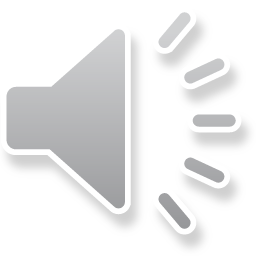 3
Scientific Meet  International Conference, Prague, April 12- 13, 2020
Significance of NPs?
Q: How can NPs excite the immune system                       but cause DNA damage?

A: Produce EM radiation

But NPs have no source of EM energy?

In this presentation,
the  source of NPs producing EM radiation is              heating from blood temperature.


Let’s review classical physics
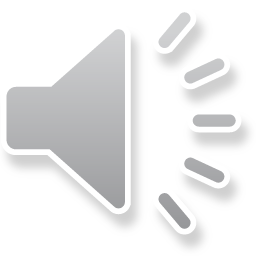 4
Scientific Meet  International Conference, Prague, April 12- 13, 2020
Classical Physics
Classical physics allows the atoms in NPs to have           heat capacity allowing conservation to proceed by a change in temperature. 

However, heat transfer in NPs is controlled by the Planck law of quantum mechanics differing significantly from classical physics by, 

The Planck law denying atoms in NPs the                        heat capacity to conserve heat by a change in temperature

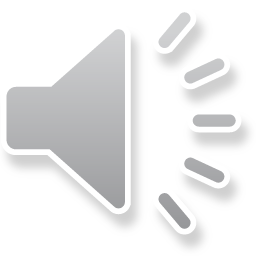 5
Scientific Meet  International Conference, Prague, April 12- 13, 2020
Planck law
E < kT for  < 200 microns
E vanishes for  < 0.1 microns = 100 nm
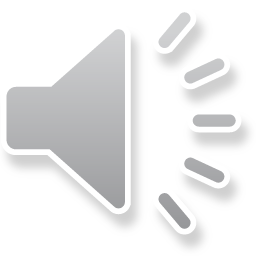 6
Scientific Meet  International Conference, Prague, April 12- 13, 2020
Nanotechnology
Nanotechnology has generally ignored the Planck law and continued to use classical physics                    Many meaningless papers in the literature. 

Researchers  in nanoscale heat transfer have not appreciated the significant difference between classical physics and the Planck law with regard to the              heat capacity of the atom.
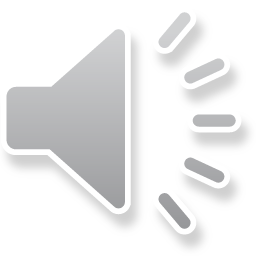 7
Scientific Meet  International Conference, Prague, April 12- 13, 2020
Heat Transfer w/o Temperature?
Heat transfer w/o temperature precludes the Fourier law of heat conduction in nanoscale heat transfer. 

The Stefan-Boltzmann law for radiative heat transfer depending on temperature is not applicable. 

Molecular Dynamics w/o PBC assume atoms in nanostructures have temperature. 

An alternative is to formulate nanoscale heat transfer based on the Planck law   simple QED
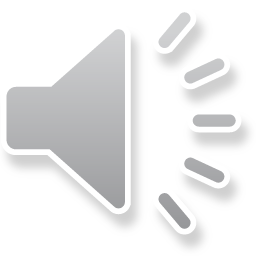 8
Scientific Meet  International Conference, Prague, April 12- 13, 2020
Simple QED
Simple QED is a method of nanoscale heat transfer that conserves heat with EM radiation instead of temperature. 

QED stands for quantum electrodynamics, a complex theory based on virtual photons advanced by Feynman. 

Simple QED is a far simpler theory that only requires the heat capacity of atoms to vanish allowing conservation by  real photons as EM waves standing across nanostructures
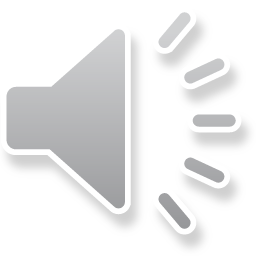 9
Scientific Meet  International Conference, Prague, April 12- 13, 2020
Quantum States
Unlike electron level quantum states, simple QED quantum states are size dependent based on the dimension over which the EM waves stand. 

The Planck energy E of the  simple QED state assumes the time  for light to travel 1 cycle across and back dimension d at light speed c corrected for the index n of refraction is,  = 2d/(c/n). Hence,  

E = h/ = hc/2nd 
 = 2nd
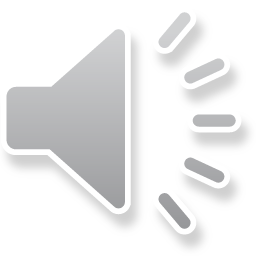 10
Scientific Meet  International Conference, Prague, April 12- 13, 2020
EM Confinement
Interaction of the light occurs with the NP surface because of the high surface-to-volume ratio of NPs,

More specifically,

For light having wavelength  >> d, the light is absorbed in penetration depth  of the full NP surface
The light Q absorbed in thickness 
is the EM confinement 
that creates standing waves
Light
 >> d
Light
Q
d
NP
For an elliptical NP, the simple QED photon stands across  the Fermat minimum diameter d

Simple QED
Photon
11
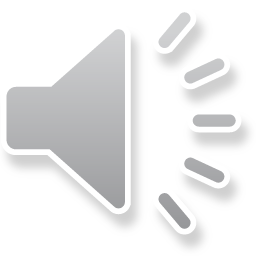 Scientific Meet  International Conference, Prague, April 12- 13, 2020
EM Confinement (cont’d)
Consider a iron NP creating a UVC (254 nm) photon at E = 4.88 eV. For n = 1.5,  d =  /2n   85 nm.

Confinement of the light Q while creating the UVC standing wave requires EM confinement                         at least equal to the Planck energy E

The pressure P acting on the surface is given for        bulk modulus B and volume strain V/V by,                              P = BV/V = 6B/d.  

But P = E / V = 6E/d3 giving  = Q/Bd2. For iron,             B = 1.6x1011 Pa, the absorption depth  of a single UVC   0.2 fm
12
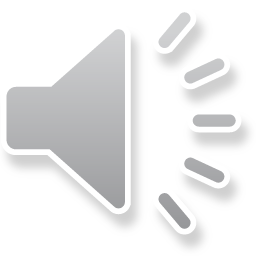 Scientific Meet  International Conference, Prague, April 12- 13, 2020
Application
Spherical iron NP  a liquid bath
Q
The NP by conduction absorbs heat Q    from the thermal bath temperature T.
E
Fourier law valid for kT, but not < kT 

 The radius Rs which bath atoms at 300 K have thermal  kT energy is given by the Planck law   200 microns.                    For index n = 1.4, Rs = /4n  36 m.
NP
d
Q
2Rs
Q
< kT
kT
E
Heat flow Q from the bath at Rs is converted to far IR (  200 m) and     upon absorbed by the NP emits           simple QED radiation E = hc/2nd.
E
E = hc/2nd
Q
13
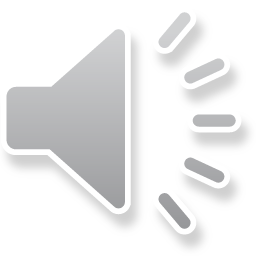 Scientific Meet  International Conference, Prague, April 12- 13, 2020
Application(cont’d)
Simple QED conserves thermal energy U = 1.5 NkT          by creating standing EM radiation inside the NP. 

For the 85 nm iron NP, the number N of iron atoms is,          N = (V/55)Av,  = 7854 kg/m.3, V = d3/6 = 3.21x10-22 m3, and Av is Avagadro's number = 6.023 x 1026 atoms/kg-mol.  Hence, N  2.7x107 and U  1 MeV . 

Since 1 UVC photon energy E = 4.88 eV,

 200,000 UVC photons / NP  

 But the UVC photon must be created promptly, 
 < 5 fs is required
14
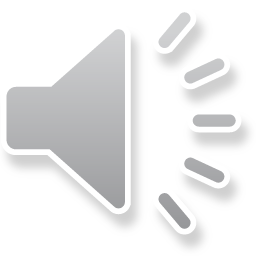 Scientific Meet  International Conference, Prague, April 12- 13, 2020
Application(cont’d)
Required
Creation
Time < 5 fs
Heating of the bath at Rs by a single UVC photon, 
For  t  1 fs, Q = E/t  780 W.  
Temperature increases  2 C and recovers in < 1 ps.
15
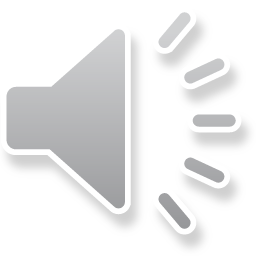 Scientific Meet  International Conference, Prague, April 12- 13, 2020
Application(cont’d)
Need much higher Bath temperature to                          create UVC photon T = E/1.5k  37,000 K
But once the incident EM radiation is absorbed in the penetration depth  = 0.2 fm of the NP, 
what is the creation time of the UVC photon ?

One cycle for light to travel across the NP diameter was shown  = 2d/(c/n). For the 85 nm NP,  = 0.85 fs.

 UVC creation time  < 5 fs and acceptable.

The time to create the EM radiation depth  is longer,      but once formed UVC creation is very fast.
16
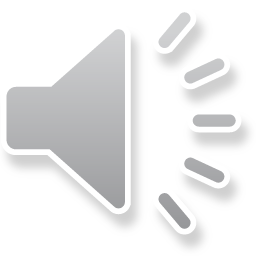 Scientific Meet  International Conference, Prague, April 12- 13, 2020
Application(cont’d)
Humans have (  1x1013 cells ) and each cell has 10,000 DNA breaks / day  1012 DNA breaks/s.

The time for a NP in the bath to create a single UVC photon  1 ps is comparable to the                                   1012 DNA breaks/s for  the total human body !!!

Although NP induced DNA damage in humans is high,     our immune system compensates for DNA damage as it did for the intense UVC on the early Earth?
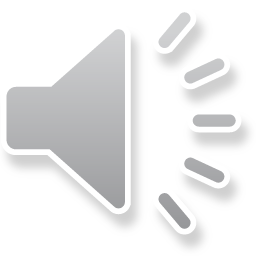 17
Scientific Meet  International Conference, Prague, April 12- 13, 2020
Conclusions
Current theory of how NPs in the vaccine excite antigens to immune activation is not known 

Simple QED converts heat from blood into EM radiation that activates the immune system

But EM radiation may also induce  brain damage.

Although the immune system repairs DNA damage, the NPs continually produce UV and upon overwhelming the immune system, may lead to autism.
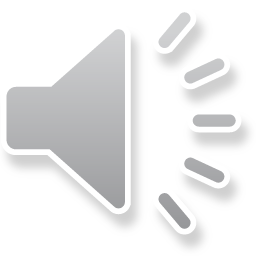 18
Scientific Meet  International Conference, Prague, April 12- 13, 2020
Recommendations
FDA  conduct an extensive test program to determine: 

The minimum and maximum adjuvant NP diameter to activate the antigen of the vaccine.
 Determine DNA damage for the min and max NPs 

Comments
NPs > 100 nm produce VIS and IR that is benign, but likely do not activate antigens. UVC activates antigens  in 70 <NPs < 100 nm NPs, but damages DNA.

It is not known if EUV from NPs < 70 nm activates antigens or damages DNA. But EUV fluoresces down to UVC at low efficiencies may be acceptable.
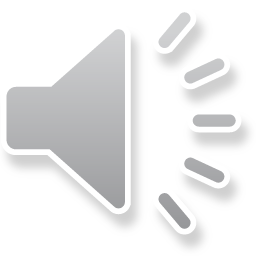 19
Scientific Meet  International Conference, Prague, April 12- 13, 2020
Questions & Papers
Email: nanoqed@gmail.com

     http://www.nanoqed.org
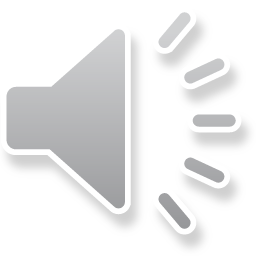 20
Scientific Meet  International Conference, Prague, April 12- 13, 2020
[Speaker Notes: Enter speaker notes here.]